STL on Limited Local Memory (LLM) Multi-core Processors
Di Lu
Master Thesis Defense

Committee Member:
Aviral Shrivastava
Karamvir Chatha
Partha Dasgupta
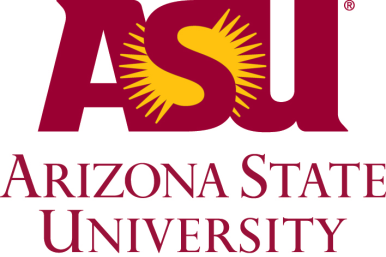 Motivation
Why use Multi-core
Limited Local Memory
Standard Template Library
Limitation of STL on LLM
2
Why Multi-core
Adding more resources into single core may introduce higher latency of CPU cycle
Thermal hazard as CPU speed is high
Alternative solution: Adding additional core with lower frequency
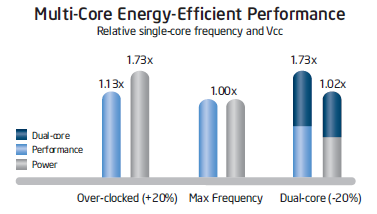 Adding one core is more energy-efficient than increasing frequency
3
[Speaker Notes: First we start with why we use multi-core. The single core processor does no longer suit the needs of development. Adding more resources into single core processor cannot get the same amount of performance improvement as before. Also the generated heat may cause damage to the circuit. But adding additional core can improve the performance in a more energy-efficient way. In right-bottom figure, we can see that when we increase the frequency of the single core processor by 20%, we increase performance by 13% while the processor needs to consume 73% more power. But for adding one additional core with less 20% frequency, we got 73% of performance increase while only consume 2% more power.]
Hardware Cache in Multi-Core Memory Scaling
Performance
The existing cache coherence protocol cannot scale to over hundreds of cores
Intel 48-core Single Cloud-on-a-Chip has non-coherent caches
Power
Cache consumes more than 40% of power in single core architecture
Rajeshwari Banakar, CODES, 2002
Expected to consume more power in multicore 
Cache coherency introduce data snooping
Strong ARM 1100
4
[Speaker Notes: For multi-core processors, hardware cache is a bottleneck for the number of cores to scale up. It is because the cache coherency protocol does not scale well to a large number of cores. The other problem is that the cache consumes much power. In single core architecture, cache consumes more than 40% of the chip power. And in the multi-core processor, there will be data snooping between the private caches of each core. Therefore, the power consumption of hardware cache in the multicore processor is expected to be higher.]
Limited Local Memory Architecture
Cores only have a small local memory instead of cache
Example: Synergistic Processing Element (SPE) in IBM Cell B.E. Processor only has a 256 KB memory
Communication Channel – On-Chip Network
DMA
Large amount data transfer
Overlap communication
	and computation
PE
PE
ALU
ALU
Local Memory
Local Memory
PE
Cache
ALU
Global Memory
ALU
On-Chip Network
Local Memory
Main PE
Local Memory
Local Memory
ALU
ALU
PE
PE
5
[Speaker Notes: Limited local memory (LLM) emerges as an alternative to cache-based memory architecture in multi-core processor. In the LLM architecture, each processing core has a small local memory. There is also an on-chip global memory which is large. Different memory spaces and processing cores are all connected by the on-chip network. The data coherency between different memory spaces are not supported by the hardware cache, but we can specify the data transfers in the program code, such as DMA. It has the advantage of large amount of data transfer and can be overlapped with instruction execution.]
Standard Template Library
Generic programming library
Components:
Containers – Data structure which contains a collection of data objects
Allocator is used inside the Container class for memory management
E.g. vector, stack, queue, tree
Algorithms are procedures that are applied to containers to process their data
E.g. sort, search


Iterator
One kind of smart pointer
Provide an interface of traversing different containers for algorithm
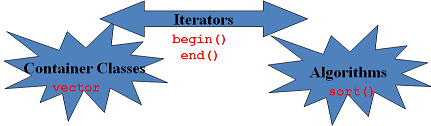 6
[Speaker Notes: The standard template library is a generic programming tool in C++ standard library. It has three main components, container, algorithm and iterator. Containers are data structures that are used to contain collections of data, for example, vector, stack, queue, binary search tree. The memory management of container data are done by the allocator class. Algorithms includes some common algorithms like sorting and searching. It accepts iterators as input to operate on container data. The start and end iterator are provided by begin() and end() functions. In this figure, we show that the Iterator is the connection between the container vector and algorithm sort(). The iterator is a class, but its operators has been overloaded for different pointer operations. The generic algorithm can use an iterator class as a pointer.]
Limitation of Existing STL on LLM
The local memory size in the core is limited
Existing STL implementation assumes almost infinite memory
main() {
pthread_create(...spe_context_run(speID)...);
}
(a) main PE code
main() {
vector<int> vec1;
for( i = 0 ; i < N ; i++)
	vec1.push_back(i);
}
(b) PE code
Will  crash when i == 8192
Assuming LLM size = 256 KB
7
[Speaker Notes: The problem of STL on LLM architecture is that container class cannot contain too much data in the local memory of processing core.
When we run this example code on the IBM SPE, this example program will crash as the local memory is used up when i reaches 8192. It is because the heap region has overwrite into the stack region.


For the example program, explain crash
code size is big, > 128 KB 2. fragmentation 32KB 3. data 32KB 4. reallocate 64KB

Explain the difference of container]
Limitation of Existing STL on LLM
The local memory size in the core is limited
Existing STL implementation assumes almost infinite memory
Stack data
main() {
pthread_create(...spe_context_run(speID)...);
}
(a) main PE code
main() {
vector<int> vec1;
for( i = 0 ; i < N ; i++)
	vec1.push_back(i);
}
(b) PE code
Reallocation size : 64KB
Will  crash when i == 8192
Vector data
Data size : 32KB
Reallocation
Vector data
Fragmentation size : 32KB – 4B
Reallocation
Vector data
Global and static data
Program code size > 130KB
Code region
Assuming LLM size = 256 KB
7
[Speaker Notes: The 8192 integer seems like a small number. We use a diagram to explain this. When we insert data into vector class, if the allocated memory for container are full, the container will re-allocate its memory again and again, which requires twice of the data size. At the point of program crash, the program code uses more than 128KB space, there is about 32KB fragmentation space, 32KB data, and reallocation space 64KB which adds up more than 256KB.
In this table, we show that the program code size and max data size for different containers. The numbers varies based on the implementation.


For the example program, explain crash
code size is big, > 128 KB 2. fragmentation 32KB 3. data 32KB 4. reallocate 64KB

Explain the difference of container]
Limitation of Existing STL on LLM
The local memory size in the core is limited
Existing STL implementation assumes almost infinite memory
Will  crash when i == 8192
main() {
pthread_create(...spe_context_run(speID)...);
}
(a) main PE code
main() {
vector<int> vec1;
for( i = 0 ; i < N ; i++)
	vec1.push_back(i);
}
(b) PE code
LLM size = 256 KB
The max data limits strongly restrict the use of container class
7
[Speaker Notes: In this table, we show that the program code size and max data size for different containers. The numbers varies based on the implementation. For set and list, the data limit is small because the storage data structure has a large overhead. The data limit of vector is small because there is a re-allocation process. The data limit of deque is larger because it has an array-based implementation, and has no re-allocation overhead. However, no matter how we optimize the data structure, the max data limit would not exceed the size of available local memory.


For the example program, explain crash
code size is big, > 128 KB 2. fragmentation 32KB 3. data 32KB 4. reallocate 64KB

Explain the difference of container]
Challenges – Minimize changes
Preserve syntax and semantics

How to hide the architectural differences while we use the same interface?
How do we ensure different components can cooperate correctly in a different architecture?
E.g. Ensure local pointer to container data with a global address can work

How do we handle the template type while modifying the code?
E.g. we do not know if a data is pointer or an iterator
8
[Speaker Notes: One challenge in extending the existing programming tool is to preserve the original interfaces. First we need to hide architectural difference. We need to ensure that components can still cooperate correctly in the new architecture. For example, we make sure that the local pointer with a global address works well. The second problem is that we need to handle the template data type during the code transformation.]
Challenges – How to manage data
Cache data and utilize DMA
Which data to be placed in the local memory?
When to DMA, what to DMA?

Dynamic Memory Allocation on Global Memory
Allocator on PE can only allocate on local memory
Use a Static Buffer on global memory
Low memory usage when container data is too few
Overflow when container data is too much
Therefore, we need to design a dynamic allocation scheme
9
[Speaker Notes: The second challenge is that how do we manage the data on local memory? We need to answer how and which data to be placed in the local memory, and how to do DMA. We also need to answer how to do dynamic memory allocation on global memory. The problem is that the current allocator cannot allocate memory on global memory. It is possible to use a static buffer on global memory, but this solution is too inflexible. When…]
Challenges – External hazard
External pointer hazard
What if an external pointer points to a container element in the global memory?
Two address spaces co-exist, no matter what scheme is implemented, pointer issue exist.
main memory
main memory
struct* S {
    ……
    int* ptr;
}
struct* S {
    ……
    int* ptr;
}
vec
?
Local Memory
(b) The vector element is 
      moved to main memory
vec
Local Memory
Pointer points to a 
       vector element
10
[Speaker Notes: Another challenge comes from the pointers that are outside the STL framework. We use an example to explain this. Here we have a pointer ptr pointing to a vector element. But when this data is later evicted to main memory, the pointer ptr will become invalid. This will happens when we use more than one address space for data storage. In the single memory architecture, this issue does not exist.]
Related Works – STL Extension
STL has been extended to allow parallel execution
Shared memory architecture
Control the data access from different execution Pes

Distributed memory architecture
Execution PE
Execution PE
Execution PE
Thread 1
Thread 2
Thread 3
21
24
58
72
Container Data
Global Shared Memory
Execution PE
Execution PE
Execution PE
Thread 1
Thread 2
Thread 3
21
24
58
72
Container Data
Global Shared Memory
11
[Speaker Notes: There are many works done on extending STL for parallel programming in both shared and distributed memory architectures. In the shared memory architecture, the previous work can control the concurrent data access from different threads. In this example, both thread 2 and 3 want to access element 58, but the extended framework can resolve the hazard by controlling the concurrent access to this element 58.

Change: order of access]
Related Works – STL Extension
STL has been extended to allow parallel execution
Shared memory architecture - 
Control the data access from different execution Pes

Distributed memory architecture
Concurrency control
Aware of data locality
Automatic data transfer
Execution PE
Execution PE
Execution PE
Thread 1
Thread 2
Thread 3
21
24
58
72
Container Data
Global Shared Memory
11
[Speaker Notes: In distributed memory architecture, besides the concurrent control, the library also needs to manage data. This includes manage data locality and data movements.]
Related Works – STL Extension
STL has been extended to allow parallel execution
Shared memory architecture - 
Control the data access from different execution Pes

Distributed memory architecture
Concurrency control
Aware of data locality
Automatic data transfer
Execution PE
Execution PE
Execution PE
Thread 1
Thread 2
Thread 3
21
24
58
72
Container Data
Execution PE 1
Execution PE 2
Global Shared Memory
Thread 2
Thread 1
Access data in local memory
Data 1
Get data from remote memory
The size of global memory in shared memory and local memory in distributed memory is sufficiently large!
Data 2
Local Memory
Local Memory
11
[Speaker Notes: Assume we have two execution PE and each has a local memory. When a thread wants to access the data in the local memory of another execution PE, it first transfer the data into its local memory. And then use it in its local memory.

However, both the works in shared memory and distributed memory assumes the execution PE can use a sufficiently large memory.]
Problems in LLM
Our  problem is orthogonal
None of these considers small local memory problem and uses main memory for data storage
Execution PE n
Execution PE 1
...
Thread n
Thread 1
Local Memory
Local Memory
...
Allocated Memory 1
Allocated Memory n
Global Memory
12
[Speaker Notes: In LLM architecture, the problem is that there is no sufficient memory space for the execution PEs. But the execution PEs can access a large global memory through DMA. In our case, we will use the global memory for data storage rather distribute the data on many remote memory.]
Related Works – Software Cache (1)
Software cache (SC) can manage data between local memory and global memory
Software cache solution has the limitation of data size
Maximum heap allocated is dependent on available Local Memory
Execution PE
Execution Thread
int* arr = 0x100000;

int* temp_int = 
    cache_access(arr+5);
PE core
Local Memory
(0x00000 -0x40000)
temp_int
Software Cache
Global Memory (0x100000 -0xFFFFFFFF)
arr+5
13
[Speaker Notes: There are some works on software cache. Software cache is a simple programming interface which can automatically manage data between local memory and global memory. The software cache can map and transfer the data on global memory into local memory. In this case, we can use a software cache cache_access() to access the data on a global address in local memory. The problem is that if we use only the software cache, the maximum data limit for container still exists and is determined by the available size of the local memory.]
Related Works – Software Cache (2)
Existing software cache solution does not consider C++ reference
Example: C++ function may instantiate reference to variables that are in the software cache buffer
tree_node* ptr, ptr2;
void F() {
    tree_node*& d1 = cache_ref(ptr)->left;
    *(cache_ref(d2)) = val2; // d1 evicted
    /* Some code executed */
    d1 = ptr2;
}
*d2
SC buffer
evicted
Global Memory
*d1
(ptr->left)
Subsequent Write to d1
Error!
SPE Local Memory
14
[Speaker Notes: Another problem of software cache is that it does not handle C++ reference. As in the following example, pointer d1 is a reference to the left node of the tree node ptr which is in the software cache buffer. If the software cache evicts the d1 into the global memory and replace it with d2 at this location. The later write to d1 will have an incorrect result. It is because this write is actually intended to modify the value of the left node pointer of ptr.]
Related Works – Works on LLM
Manage the data on different regions on local memory
Leverage the global memory for data storage and automatic transfer data for different regions
heap region - Bai et al. CODES 2010, stack region - Bai et al. ASAP 2011, code region - Jung et al. ASAP 2010
Heap management only handles the C program code
Code and stack management does  not manage memory for container data
15
[Speaker Notes: There are also some data management works done on LLM architecture. For the heap management work, it does not handle the C++ syntax like other software caches. For code management and stack management, they do not manage the container data and cannot solve our problem. So, by summarizing the previous works, we need to change the STL implementation so that the extended STL can work correctly.]
Preserve Syntax and Semantics
Hide programming complexities, e.g. DMA
Inside Container functions
Overload the operators
Use a common software cache in all STL components
Apply the software cache on global pointers
Iterator
Container
Algorithm
Software Cache
Global Memory
16
[Speaker Notes: In our implementation, the programming complexities are hidden inside the functions and the operators. We use a software cache to support for all container data access, so that all STL components will work on the same copy of data.]
Preserve Syntax and Semantics
Hide programming complexities, e.g. DMA
Inside Container functions
Overload the operators
Use a common software cache for all STL components
Apply the software cache on global pointers
Handling the template data types
Separate the pointer implementation from the iterator implementation into different functions
By template specialization and function overloading
Avoid compile-time error
16
[Speaker Notes: For the template data types, we need to separate the implementation for pointers and iterators, so that it wouldn’t have problem during the compile time. We can do this through template specialization or partial specialization, and function overloading.]
Software Cache Structure
Direct-mapped cache
With a small FIFO list
Hash table
For fast lookup
FIFO list
For increasing the associativity for the whole cache
Pointer to Block
Addr
Valid
Data Blocks
Direct-mapped Hash table
FIFO List
17
[Speaker Notes: Our software cache is a direct-mapped cache with a small FIFO list. We use a hash table and a list to store the data blocks. The FIFO list is used like a victim cache. When there is a miss, the corresponding entry will be evicted from the hash table, the replaced entry is first put into the FIFO list as the first entry. If the requested data is in the FIFO list, it is brought back to the hash table and put into the just evicted entry. Otherwise, if the FIFO list is full, the last entry will be transferred back to the global memory. The extra overhead of our software cache is shown in the table below. We can observe that if block size is larger, then overhead of caching data is lower.]
Software Cache Structure (Con’t)
Cache lookup & miss handling
Cache line size : 16B
Hash table
0x01220
Global Memory
0x01200
0x01220
0x01210
0x01340
0x01220
0x01720
0x11200
0x21200
0x01224
0x11340
FIFO List
Software Cache in Local Memory
0x31720
17
[Speaker Notes: In this example, we show that how we find a data that is at the global address 0x01220.]
Solution to Global Memory Allocation
Use a thread on main PE
Use both Message Passing and DMA
Message Passing for notifying the main PE thread
DMA for transferring extra parameters
(1) transfer parameters by DMA
PE thread
struct msgStruct {
    uint32_t request_size;
    uint32_t padding[3];
};
(5) get new allocated address by DMA
PE
(4) restart 
signal
(2) operation
       type
Container Data
Message based
(3) operate
on container data
Global Memory
Main PE thread
Main PE
18
[Speaker Notes: We design a heap allocation tool to allocate on global memory. We use a thread on main PE core to help allocate and free memory space on global memory. We use both message passing and DMA for completing an allocation operation. Here we use an example to explain the allocation scheme. First the PE program DMA the parameters to the global memory, and then use a mailbox message to wake up the main PE thread. The message also indicates the type of operation. After the main PE thread wakes up it allocates an amount of memory which is specified by the parameters. After it finishes the allocation, it sends back a message to PE program which is waiting for the confirmation. Finally PE program DMA the allocated address back and continues execution.]
Resolve External Pointers
Step 1: Identify initial potential pointers
Only several functions will return a reference to element
Step 2: Identify other potential pointers
Step 3: Perform code transformation
1: main() {
2:    vector<int> vec;
        ……
3:    int* a = &vec.at(idx_exp);
        ……
4:    int sum = 1 + *a; ……
5:    int* b = a; ……

6:    int* c = b; ……
7:    sum = sum + *c;
8: }
1: main() {
2:     vector<int> vec;
         ……
3:     int* a = ppu_addr(&vec.at(idx_exp)); 
         ……
4:     int sum = 1 + *(cache_access(a)); 
5:      ……
6:     int* b = a; ……
7:     int* c = b; ……
8:     sum = sum + *(cache_access(c)); ……
9: }
a
b  a
c  b  a
(b) Transformed Program
(a) Original Program
19
[Speaker Notes: We resolve the external pointer hazard by code transformation with software cache. We need two steps to identify the potential pointers which might be a global pointer. First, we identify which pointer directly points to a container element, then we identify other pointers which are assigned by the pointers from the first step. In this example, we first recognize a, and then b from a, and then c from c. Finally we perform the code transformation. This ppu_addr() is used to get the global address for pointer a.]
Experiment Evaluation
Hardware
PlayStation 3 with IBM Cell BE
Software
Operating System: Linux Fedora 9 and IBM SDK 3.1
Benchmarks: applications which use STL.
Cycle accurate IBM SystemSim Simulator for Cell BE
Cachegrind – Valgrind
Benchmarks
Applications use STL containers
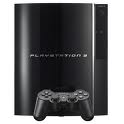 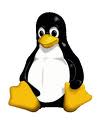 20
[Speaker Notes: Our experiment evaluation is done on PlayStation 3. It has IBM Cell BE processor which is an LLM multi-core processor. It has installed Linux Fedora 9, IBM SDK 3.1, and the cycle accurate simulator for Cell BE. The benchmarks are applications which use STL containers.]
Programmability Improvement
We measure the running time for inserting elements into a STL container
21
[Speaker Notes: This experiment shows the programmability improvement of four container classes. As we can see from the graph, the capacity of all container class has a significant increase. The runtime increase is mainly because the software cache lookup operation.]
Communication Overhead
DMA overhead for data management
Cache size: 32 KB, line size: 128 Byte
22
[Speaker Notes: The block size and number of cache lines are the same for software cache and hardware cache. Result is that DMA overhead similar to the hardware cache miss.]
Instruction Overhead
Static code size increase
23
[Speaker Notes: This experiment explores both the extra code size overhead and the runtime instruction overhead. The additional code size overhead is typically 12%, and the runtime instruction overhead depends on the actual usage of the container class in the benchmark. The runtime overhead is high for some benchmarks, however, if we don’t pay the overhead, we are unable to run these application with a larger amount of input.]
Instruction Overhead
Static code size increase
Runtime Instruction increase for each benchmark
Mainly from the software cache
23
[Speaker Notes: This experiment explores both the extra code size overhead and the runtime instruction overhead. The additional code size overhead is typically 12%, and the runtime instruction overhead depends on the actual usage of the container class in the benchmark. The runtime overhead is high for some benchmarks, however, if we don’t pay the overhead, we are unable to run these application with a larger amount of input.]
Scalability
The scalability of Benchmarks
Run the same copy of code on different number of cores
Increased runtime is from the competition for DMA channel
24
[Speaker Notes: This experiment shows the scalability of the benchmarks which use our new STL framework. From the result, we observe that the benchmarks that use the vector is more scalable compared to deque, set, and list containers.]
Conclusion
The capacity of the container classes on LLM architecture increase significantly
The communication overhead and runtime instruction overhead are reasonable
25
Publications
Ke. Bai, D. Lu, A. Shrivastava, Vector Class on Limited Local Memory (LLM) Multi-core Processors, CASES '11, Proceedings of the 2011 International Conference on Compilers, Architecture, and Synthesis for Embedded Systems, October 9-14, 2011, Taipei, Taiwan.

Di Lu, A. Shrivastava, Enabling Standard Template Libraries (STL) on Limited Local Memory Multicore Architectures, ACM Transactions on Design Automation of Electronic Systems (TODAES). (submitted)
26
Thank you & Questions
27
[Speaker Notes: Backup for explain separation pointer and iterator]